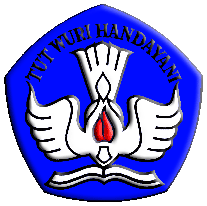 PETUNJUK PENGGUNAAN SISTEM PENGELOLAAN SERDOS ONLINEKATEGORI PENGGUNA:  peserta (dosen yang disertifikasi / dys)
TIM TEKNOLOGI INFORMASI - SERTIFIKASI DOSEN 
DIREKTORAT JENDERAL PENDIDIKAN TINGGI                                 KEMENTERIAN PENDIDIKAN NASIONAL 
2011
SISTEM PENGELOLAAN SERDOS ONLINE
Pengelolaan Data/Informasi Serdos secara online:
Pengusulan
Pengisian Deskripsi Diri
Penilaian
Dll
Alamat: http://serdos.dikti.go.id
KelOMPOK PENGGUNA SERDOS ONLINE
Peserta (Dosen yang disertifikasi, DYS)
Perguruan Tinggi Pengusul (PTU)
Perguruan Tinggi Penilai Sertifikasi (PTPS)
Manajemen Dikti
Administrator
Pejabat
Mahasiswa sebagai Penilai Persepsional
Sejawat sebagai Penilai Persepsional
Asesor sebagai Penilai Persepsional
PERAN Peserta/dys
Melengkapi data isian sertifikasi dosen
Biodata/Curriculum Vittae
Fotodiri
Penilaian persepsional diri
Dokumen Deskripsi Diri
Melengkapi data curriculum vittae dengan sebenar-benarnya
SERDOS ONLINE UNTUK Peserta/dysHalaman MUKA
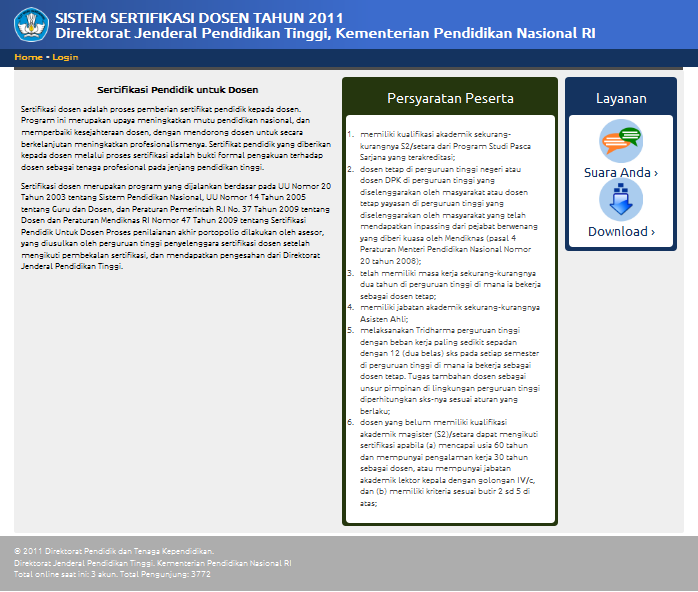 SERDOS ONLINE UNTUK Peserta/dysMENU SUARA ANDA (1)
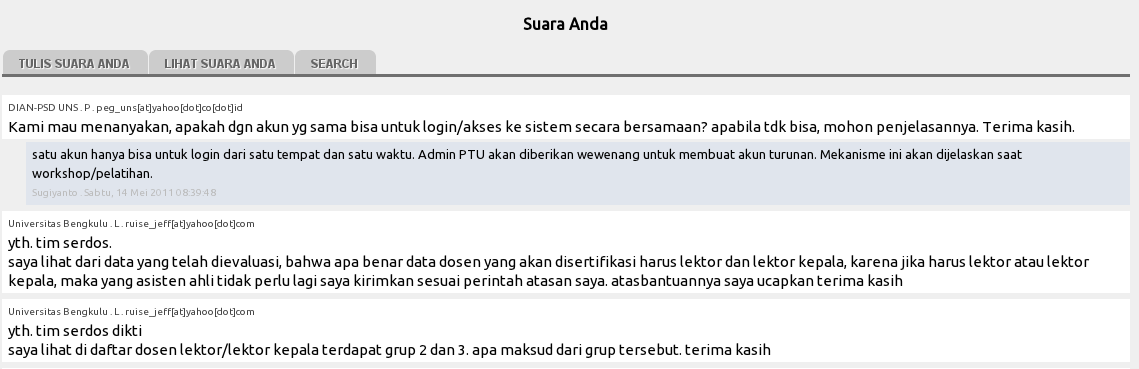 SERDOS ONLINE UNTUK Peserta/dysMENU SUARA ANDA (2)
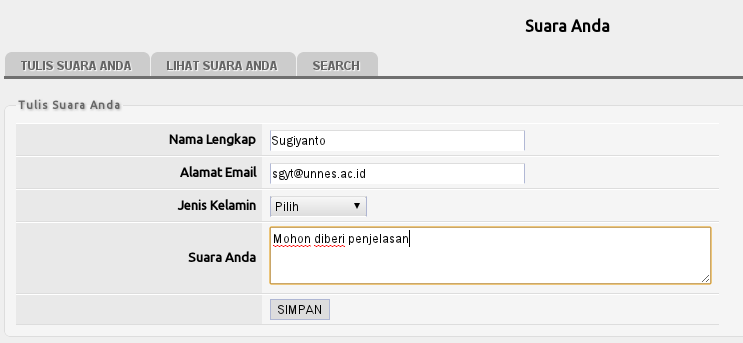 SERDOS ONLINE UNTUK PeserTa/dysMENU SUARA ANDA (3)
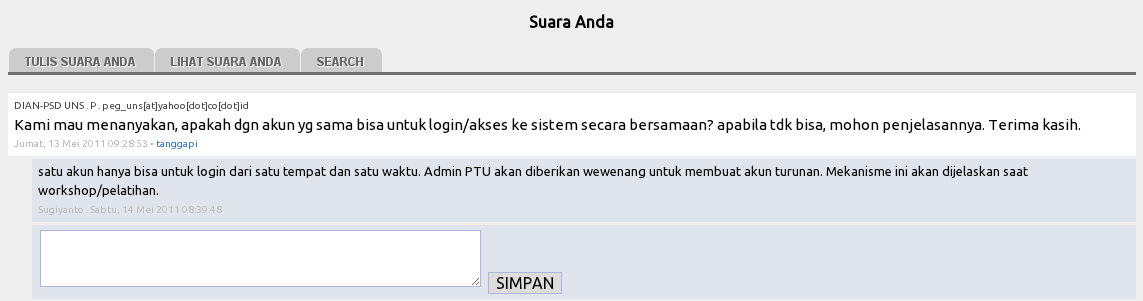 SERDOS ONLINE UNTUK Peserta/dysMENU LOGIN
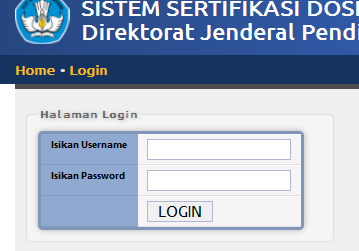 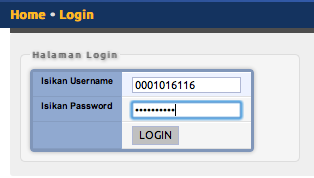 SERDOS ONLINE UNTUK Peserta/dyshalaman muka aplikasi bagi peserta
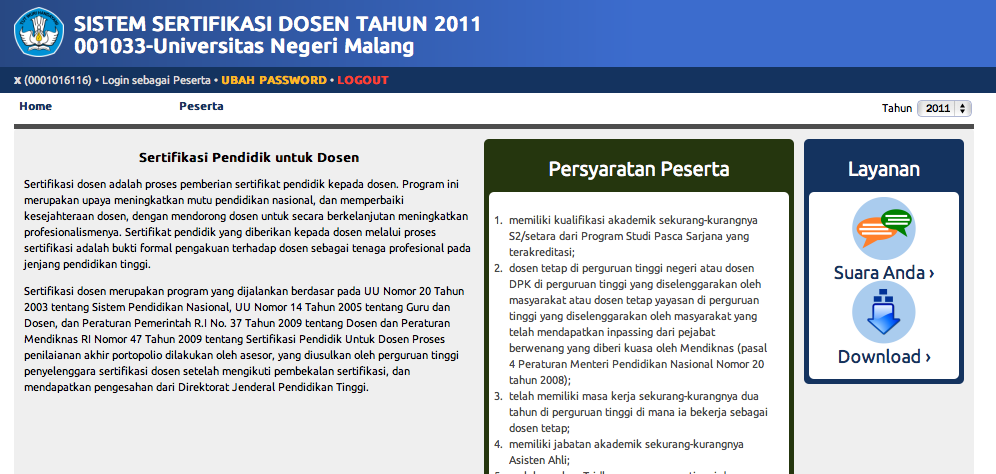 SERDOS ONLINE UNTUK Peserta/dyshalaman muka aplikasi bagi peserta
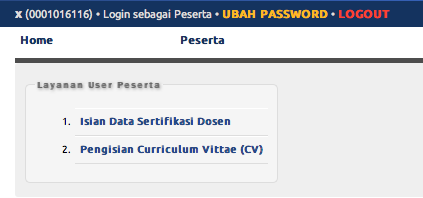 SERDOS ONLINE UNTUK Peserta/dysMENU isian data peserta sertifikasi dosen
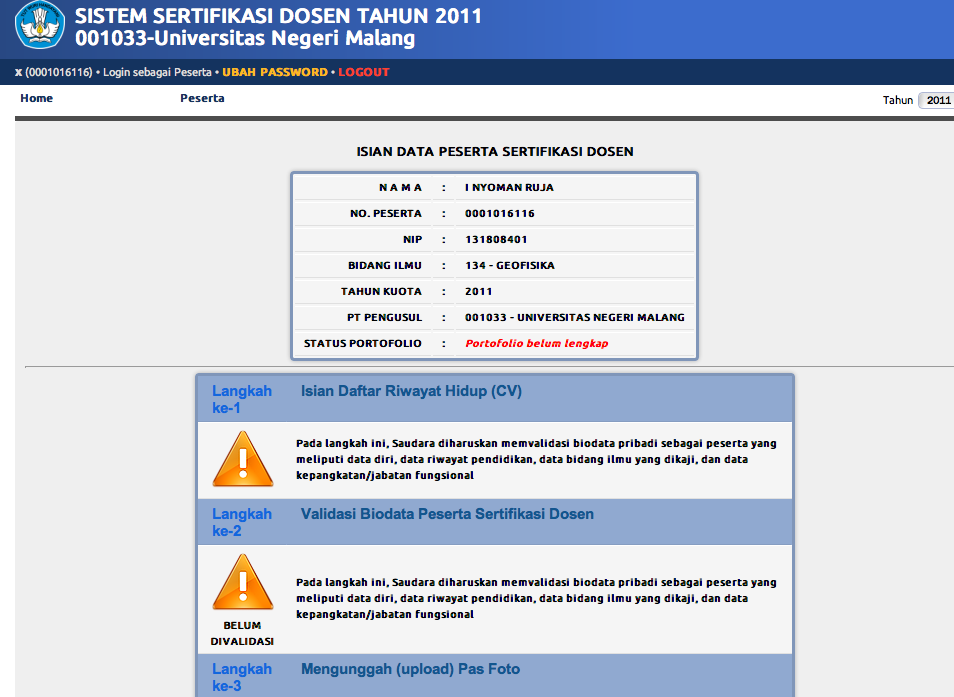 Mulai dari Langkah ke-1 dst…
SERDOS ONLINE UNTUK Peserta/dyshalaman muka aplikasi bagi peserta
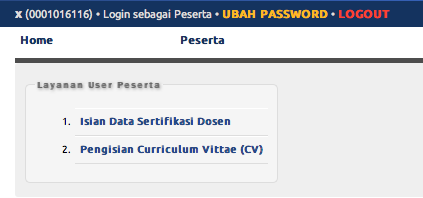 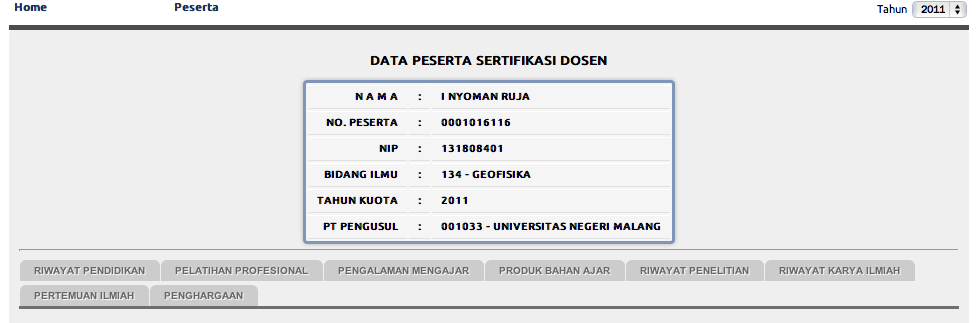 SERDOS ONLINE UNTUK Peserta/dysborang isian riwayat pendidikan
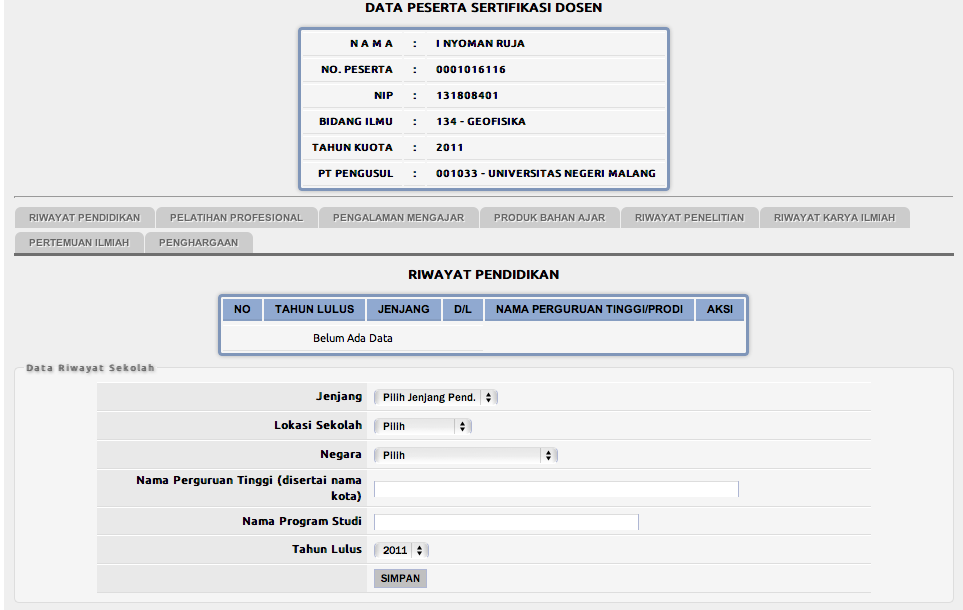 SERDOS ONLINE UNTUK Peserta/dysborang isian riwayat pendidikan
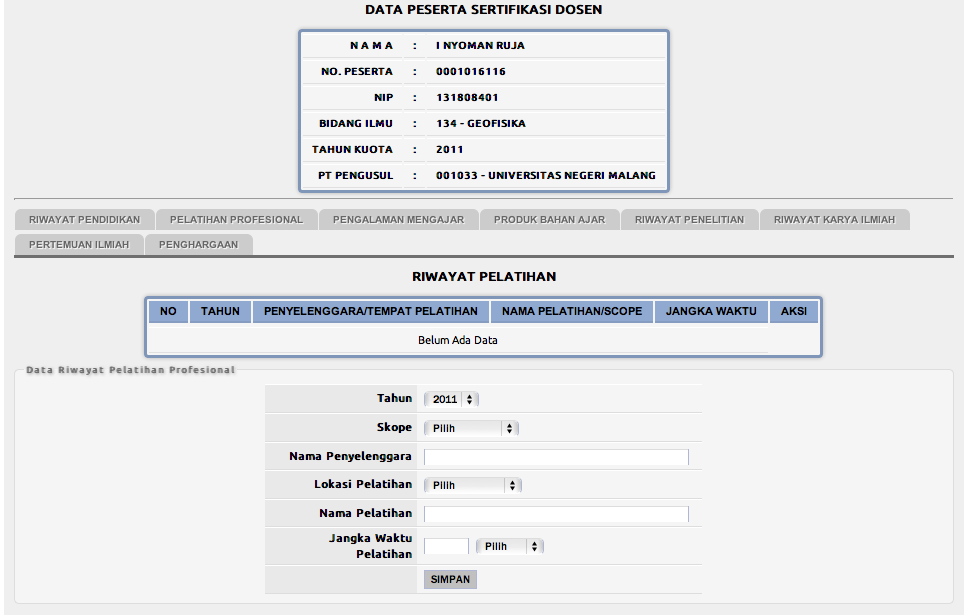 SERDOS ONLINE UNTUK Peserta/dysborang isian pengalaman mengajar
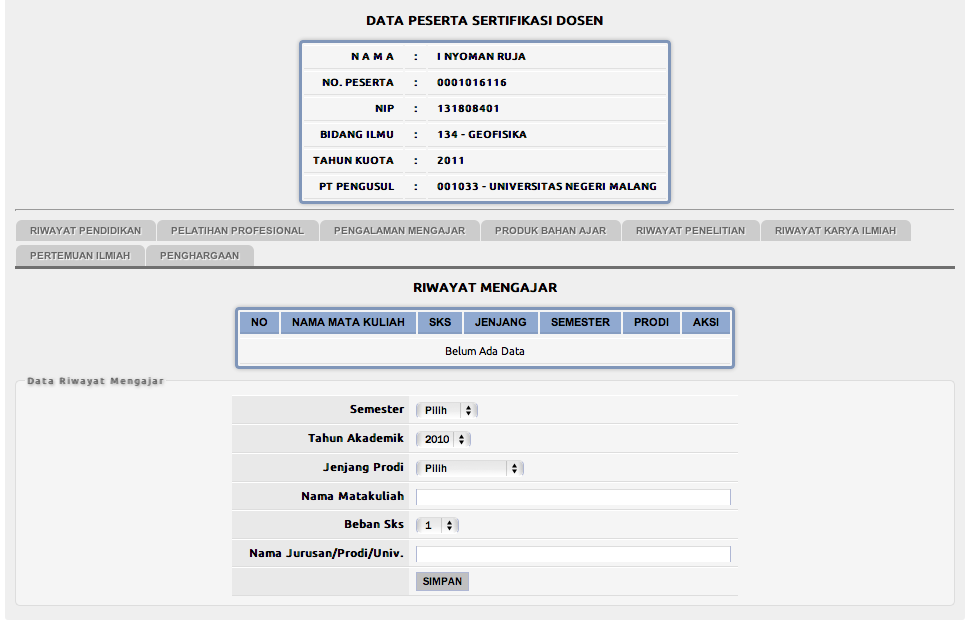 SERDOS ONLINE UNTUK Peserta/dysborang isian produk bahan ajar
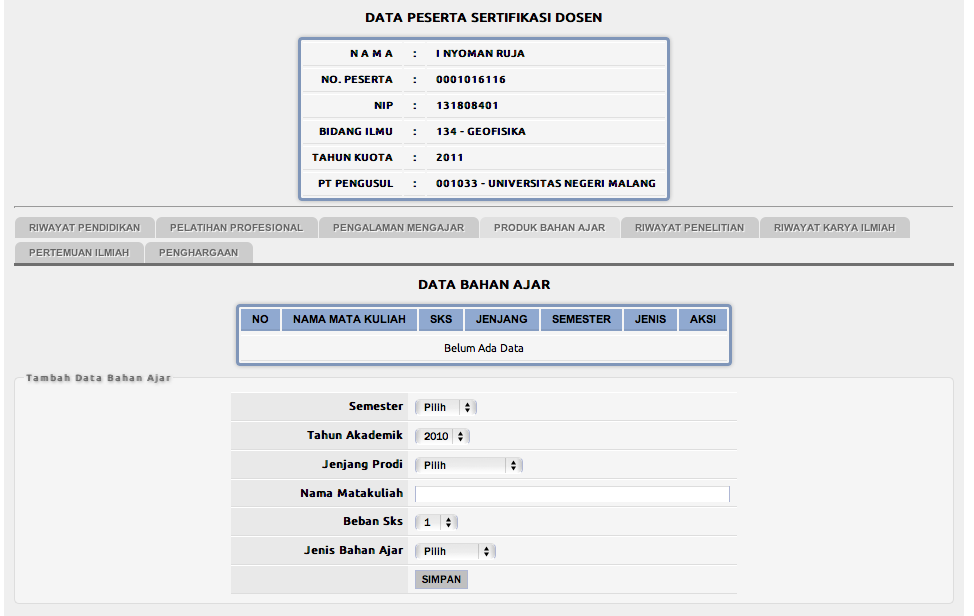 SERDOS ONLINE UNTUK Peserta/dysborang isian RIWAYAT PENELITIAN
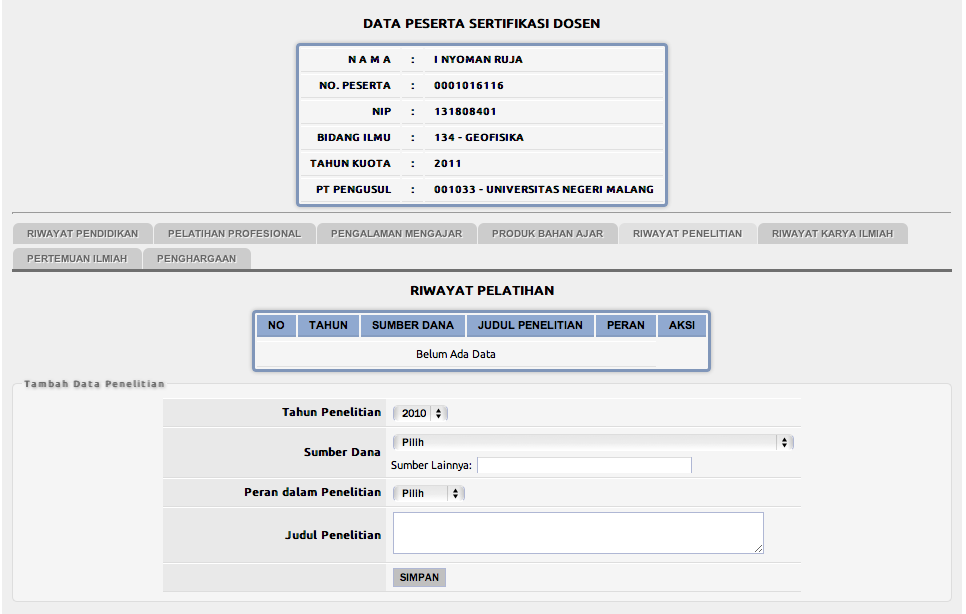 PENELITIAN
SERDOS ONLINE UNTUK Peserta/dysborang isian KARYA ILMIAH
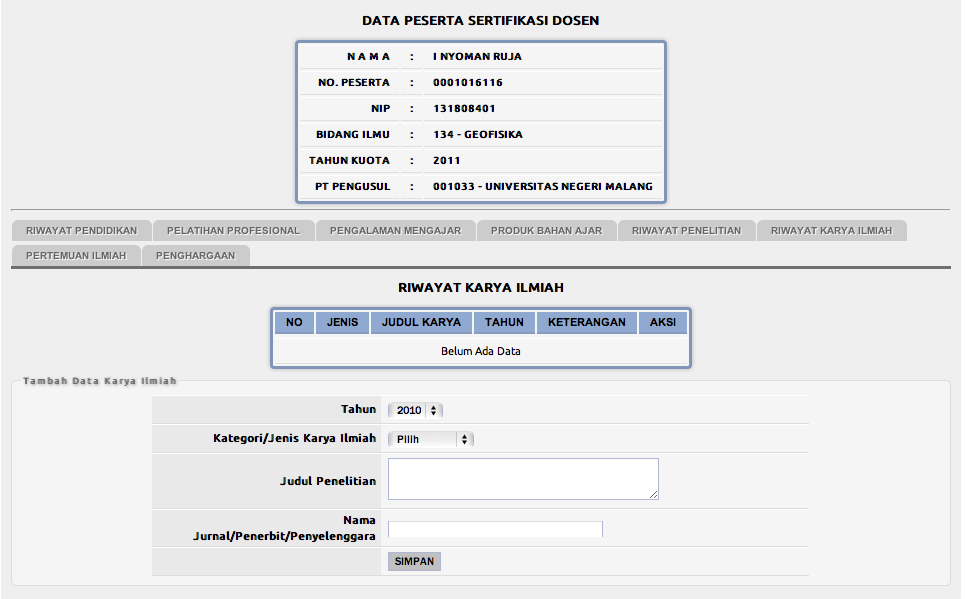 SERDOS ONLINE UNTUK Peserta/dysborang isian PERTEMUAN ILMIAH
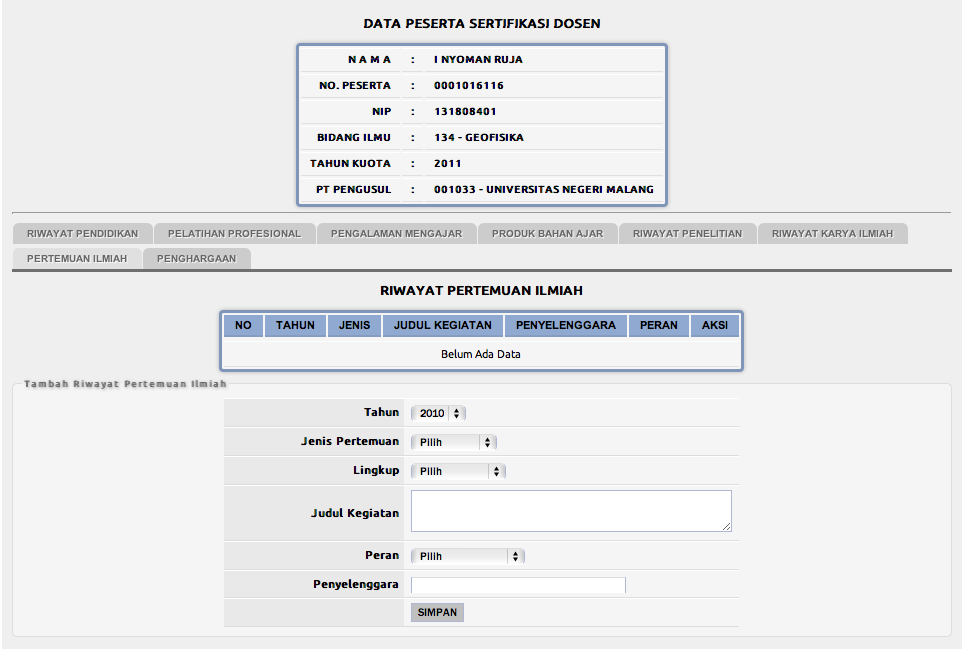 SERDOS ONLINE UNTUK Peserta/dysborang isian RIWAYAT PIAGAM/PENGHARGAAN
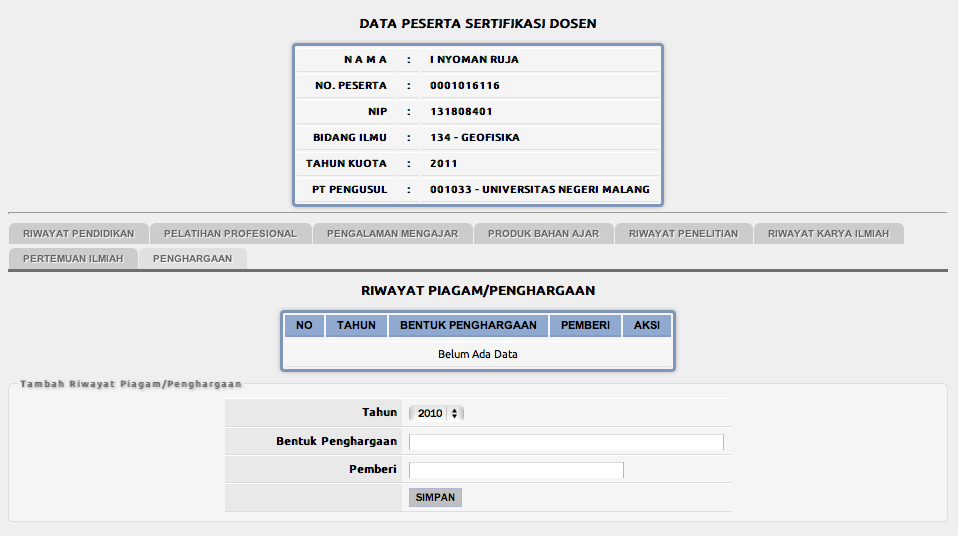 TERIMA KASIH
SELAMAT BERKARYA